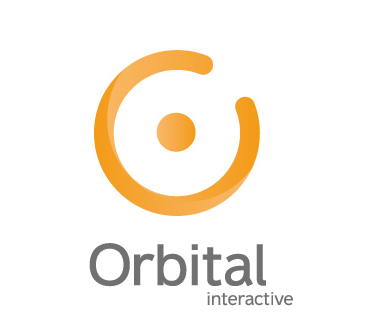 Sorin Draghicispecialist marketing online


Twitter: @sorindraghiciHttp:// www.sorindraghici.ro
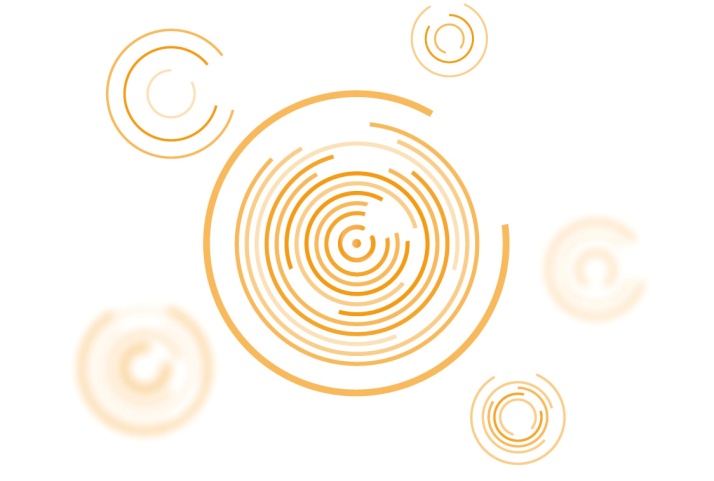 SEO – din experienta mea practica
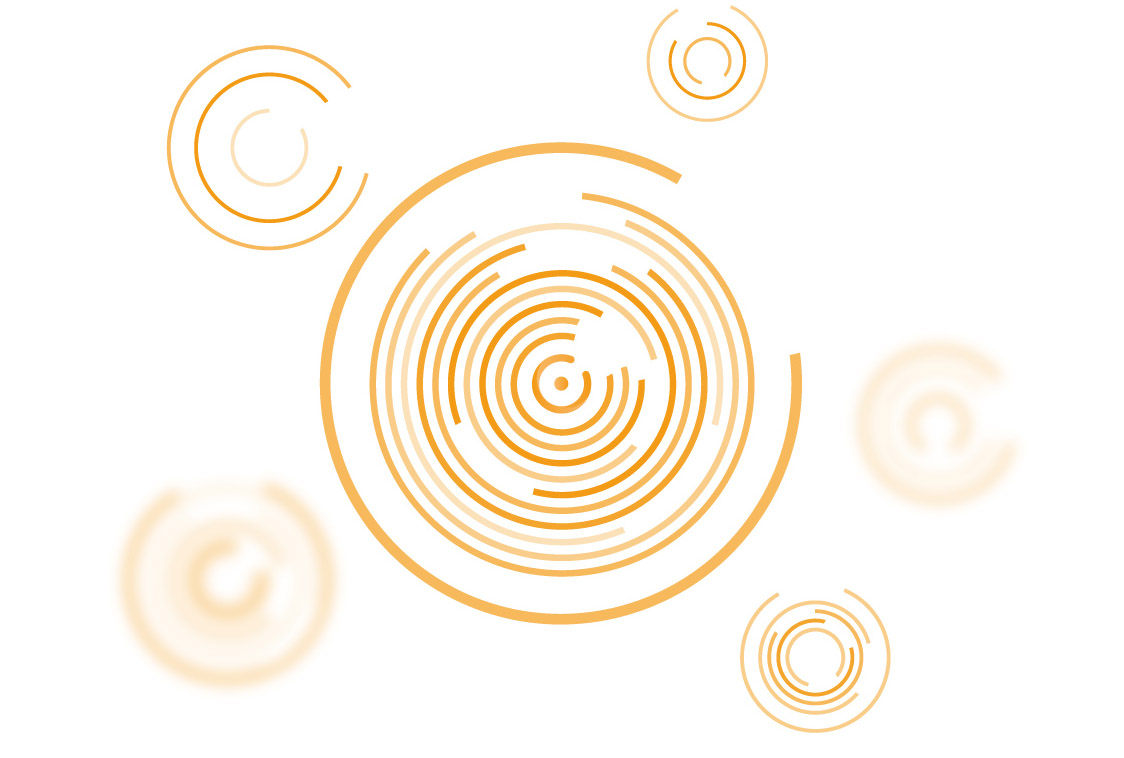 Studiu de caz
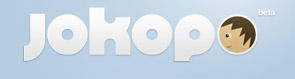 www.jokopo.ro
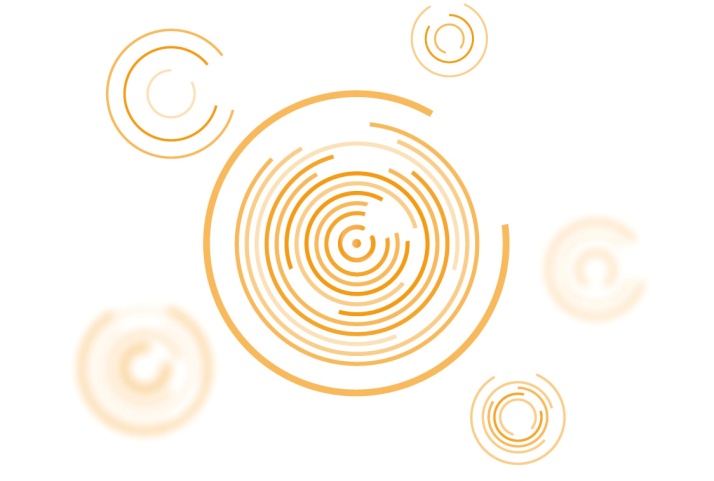 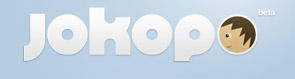 www.jokopo.ro
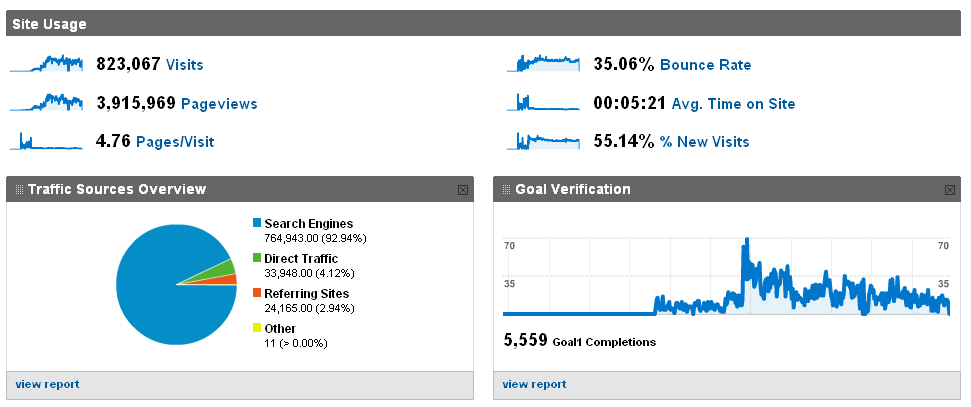 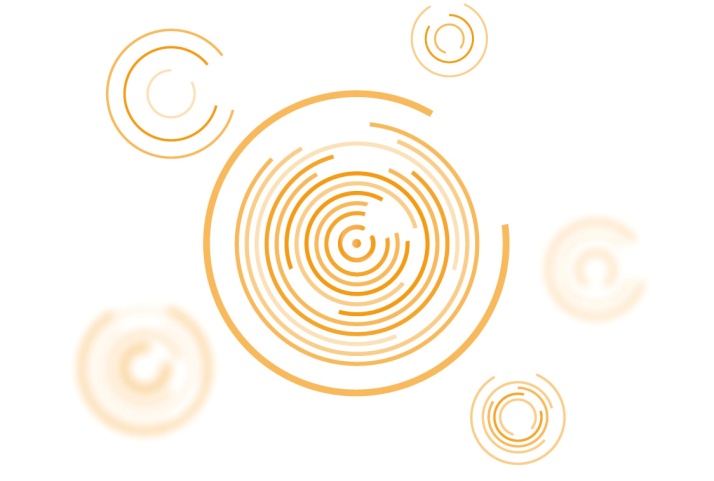 Ce inseamna ….
Site Indexat si Site Optimizat ?
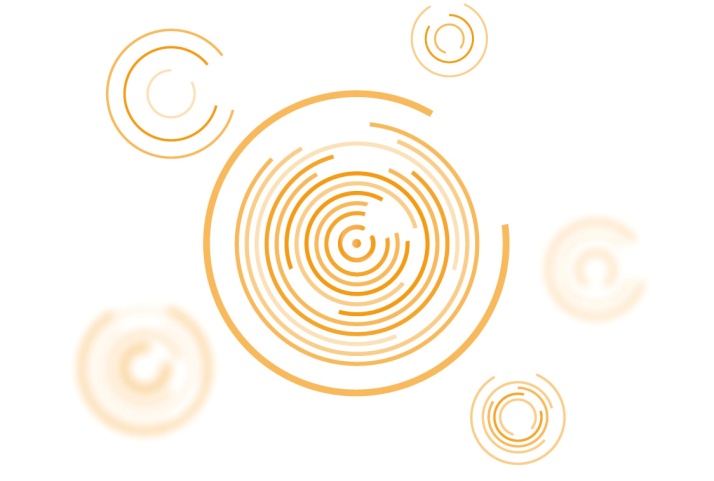 Site Indexat
~10.500 de jocuri => 10.500 de pagini
Ex: Manelowar #3, Free Kick 2 #6, Redstar Fall #17, etc.  

~200 de categorii => 200 de pagini
Ex: Jocuri Fotbal #10, Jocuri cu bile #1, Jocuri cu Fantome #9, etc.
Sfaturi
 Pentru a verifica cate pagini sunt indexate “site:jokopo.ro”- Pentru o indexare mai rapida generati un sitemap.xml cu toate paginile si postati-l in Google Webmaster Tools
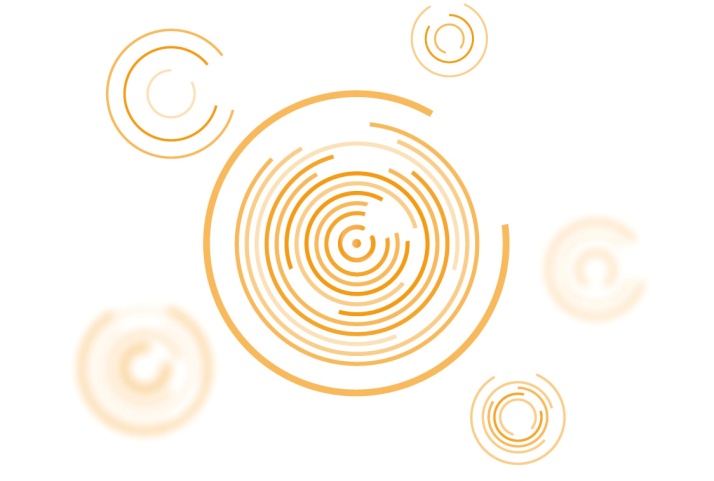 Site Optimizat
~10.500 de jocuri => 10.500 de pagini optimizate dupa numele jocului
Ex: Manelowar #3, Free Kick 2 #6, Redstar Fall #17, etc.  

~200 de categorii => 200 de pagini
Ex: Jocuri Fotbal #10, Jocuri cu bile #1, Jocuri cu Fantome #9, etc.
Jocuri Fotbal - Jokopo
In categoria Jocuri Fotbal se gasesc 94 de jocuri. Cel mai jucat joc din aceasta categorie este: Side Kick 2007 jucat de 953 de ori. ...www.jokopo.ro/jocuri-fotbal
Sfaturi
 Creste-ti numarul de backlinkuri catre pagina pe 
care doriti sa o optimizati- Da-ti o forma estetica rezultatului (titlu, descriere, 
url) pentru a creste rata de click
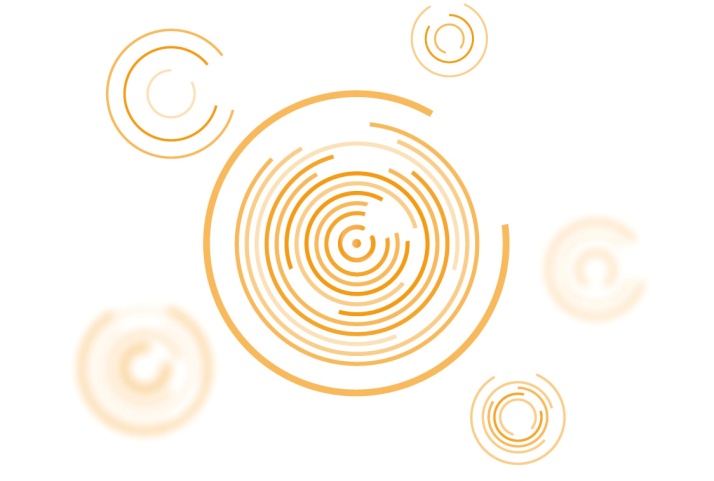 Cand lucram la optimizare, tot timpul 
trebuie sa masuram rezultatele
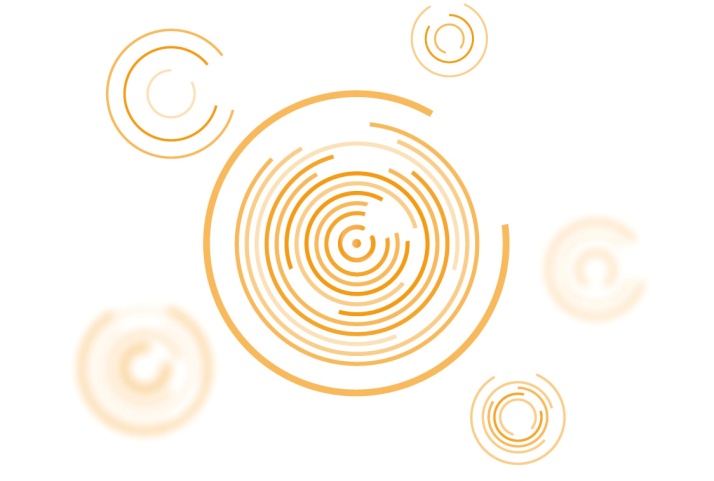 Cum masuram?
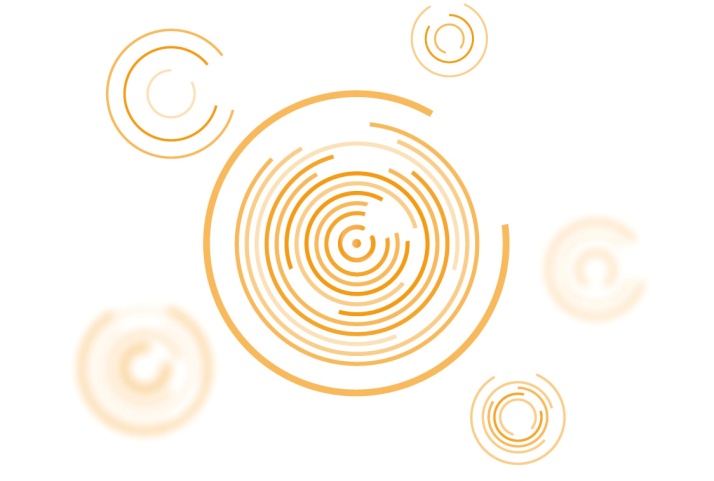 Pasul 1 – Sursele de provenienta ale traficului
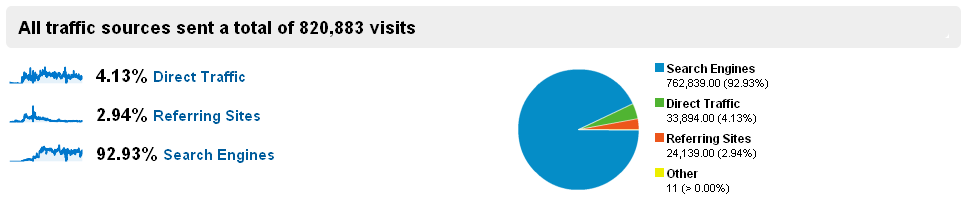 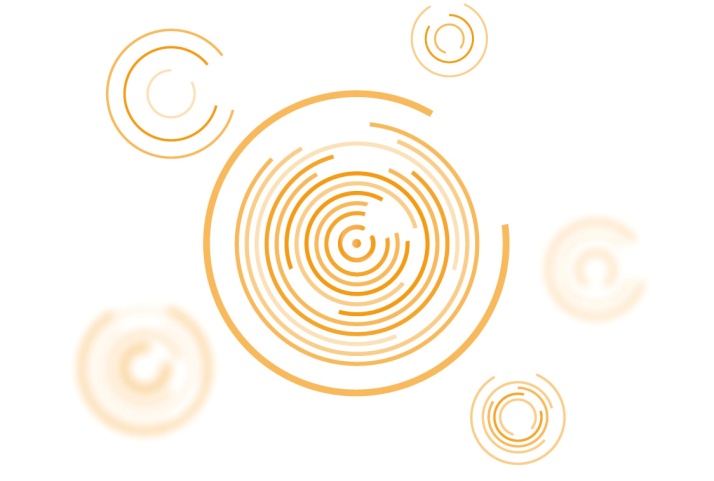 Pasul 2 – Search Engine
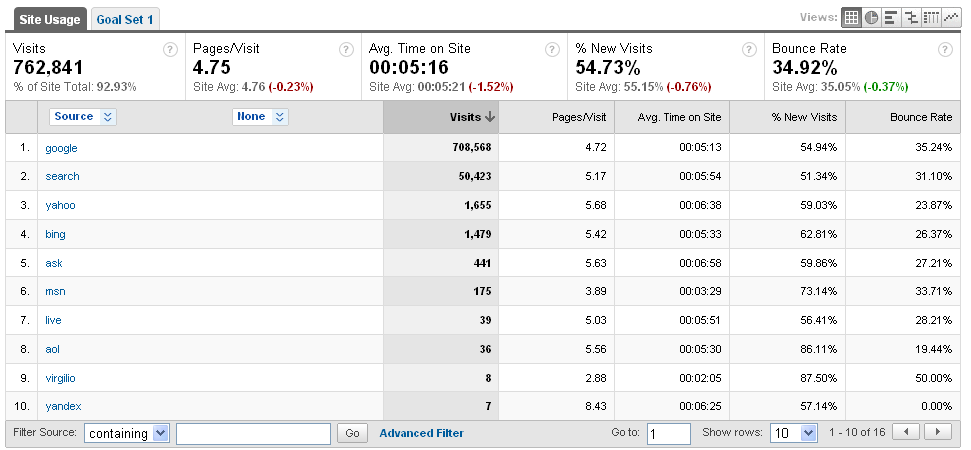 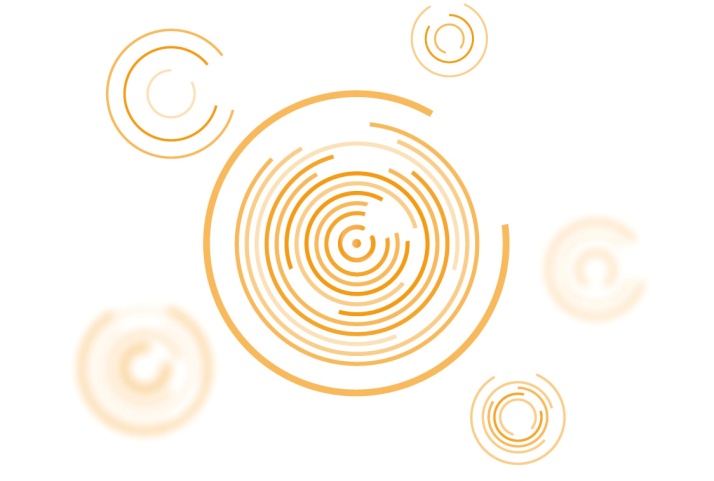 Pasul 3 – Volumul de trafic pe cuvinte cheie
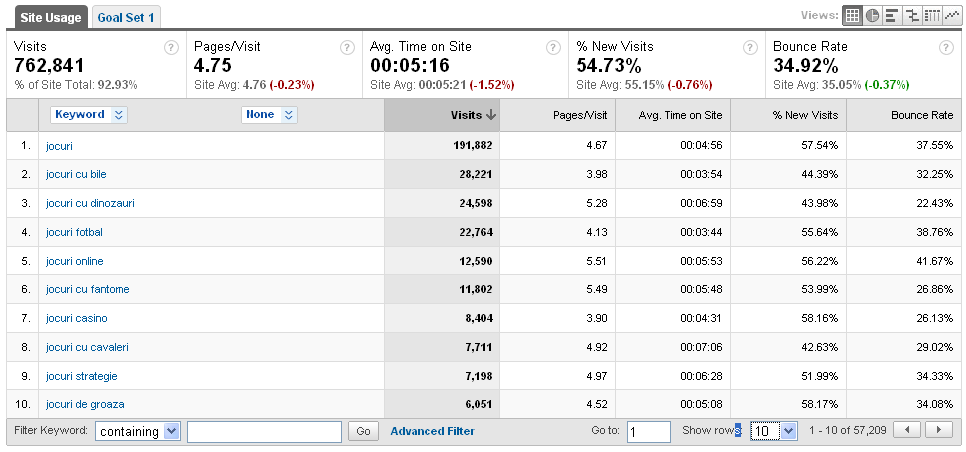 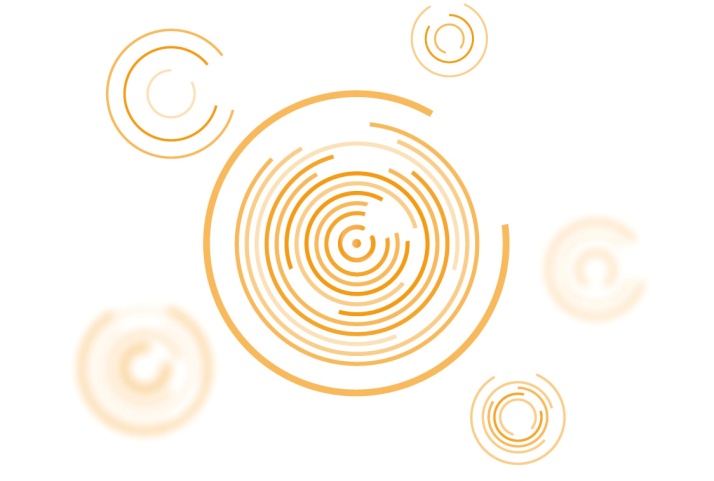 Cum optimizam?
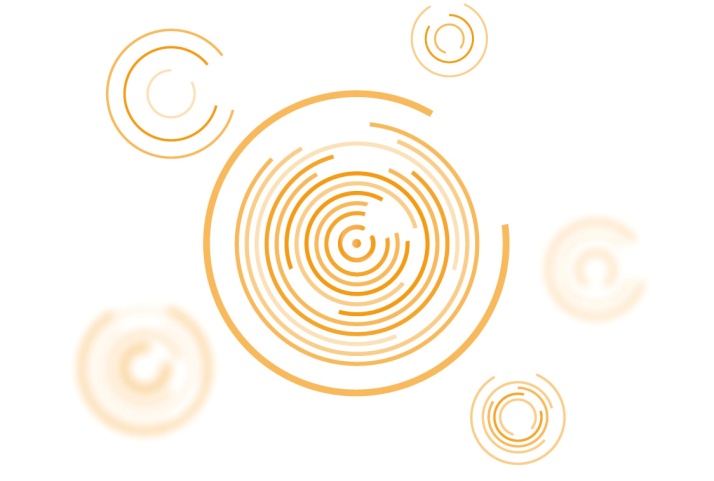 Incepem sa lucram pe cuvinte cheie
Ex. “jocuri fotbal”
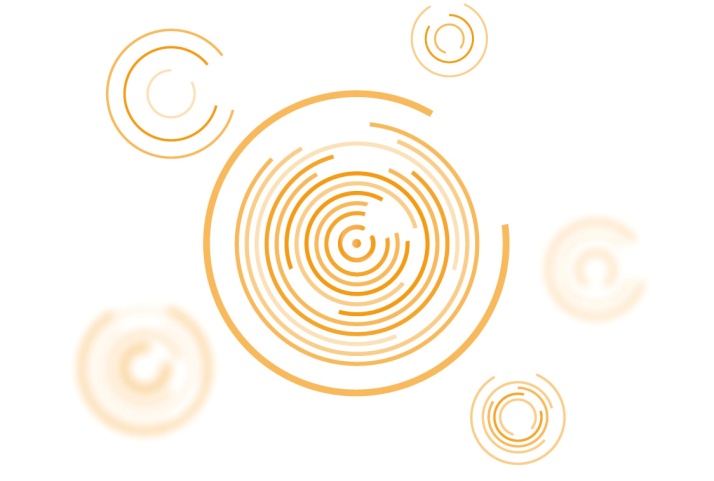 Verificam volumul de cautari saptamanal:
http://www.trafic.ro/tools/
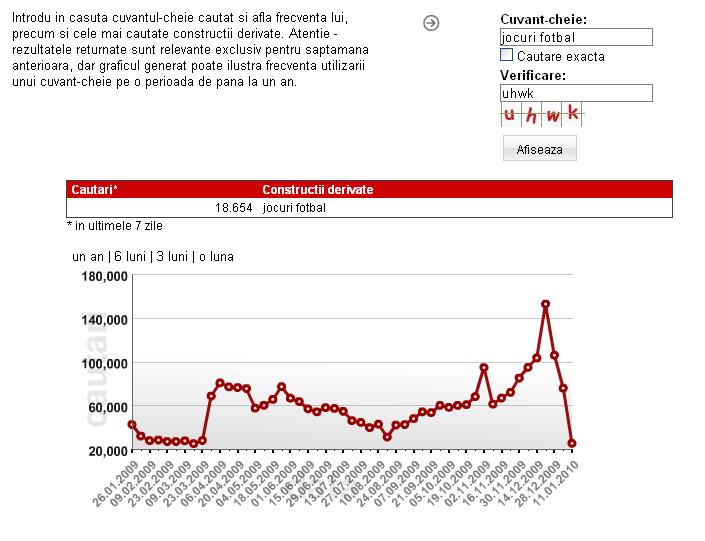 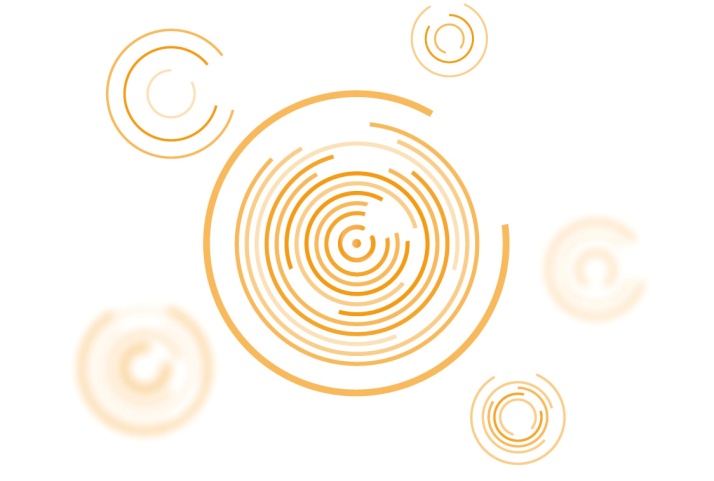 Verificam volumul de cautari saptamanal:
Verificam site-urile monitorizate de trafic.ro
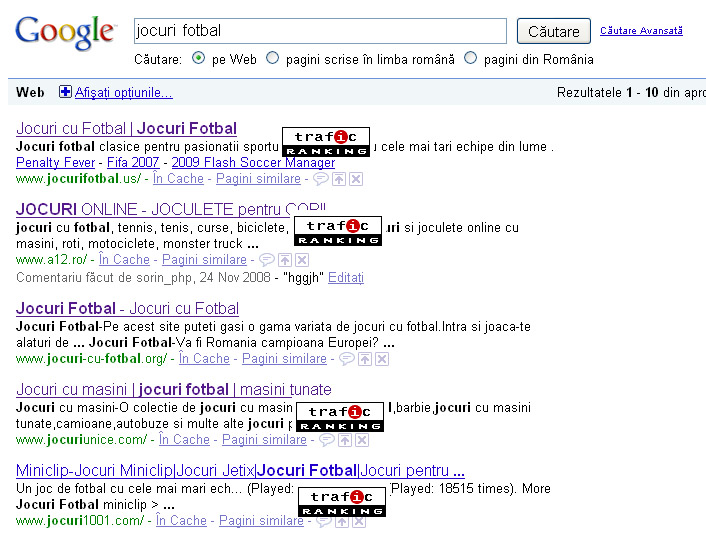 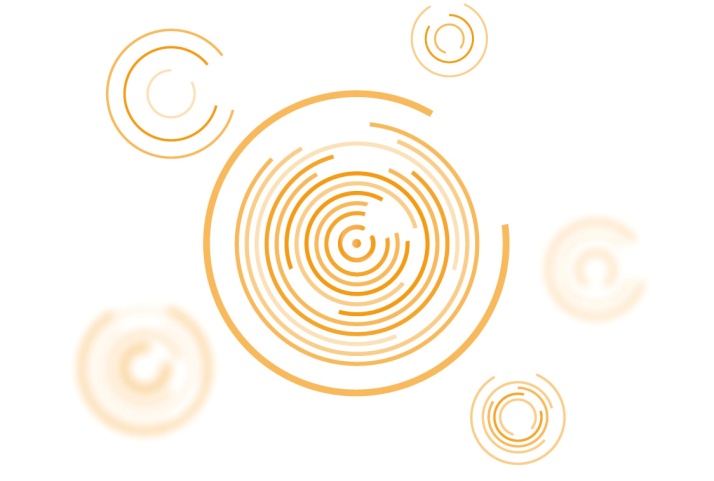 Verificam volumul de cautari saptamanal:
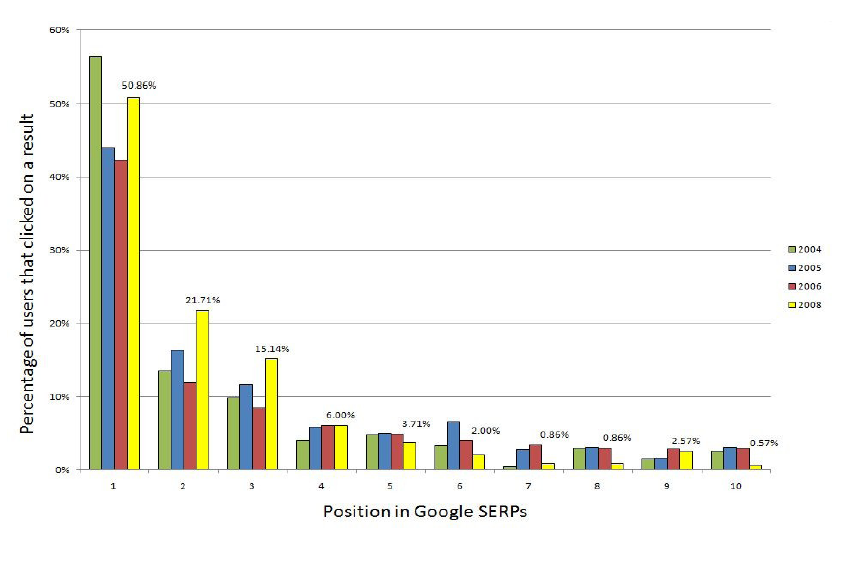 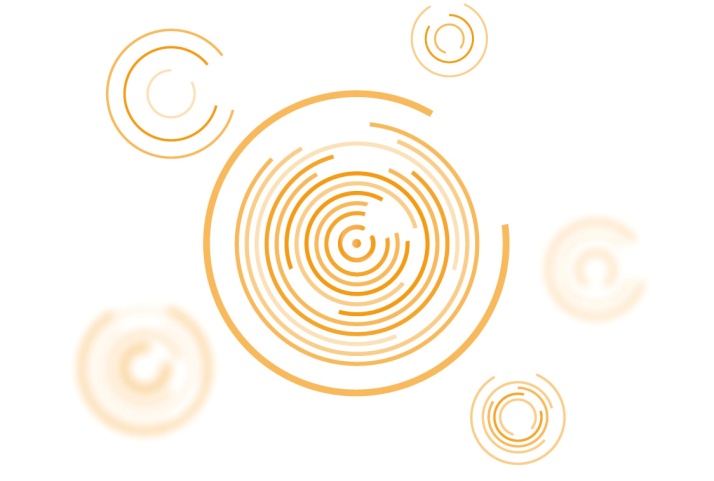 Mi-am facut o idee despre volumul de cautari…

Ce urmeaza ……
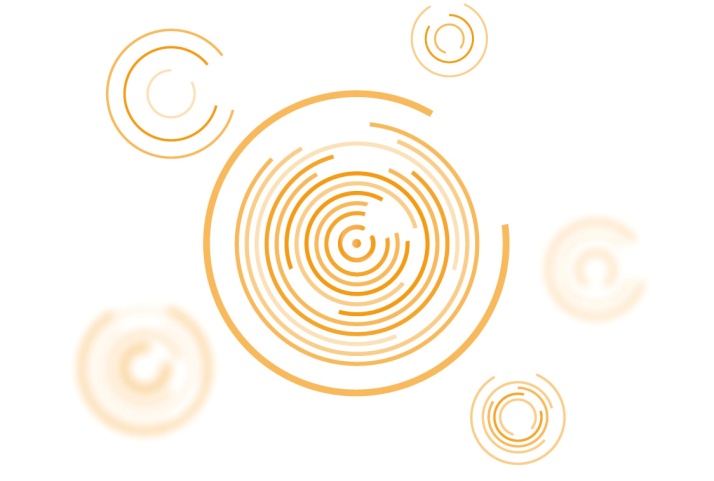 Hai sa vedem:

unde suntem acum 
unde vrem sa ajungem
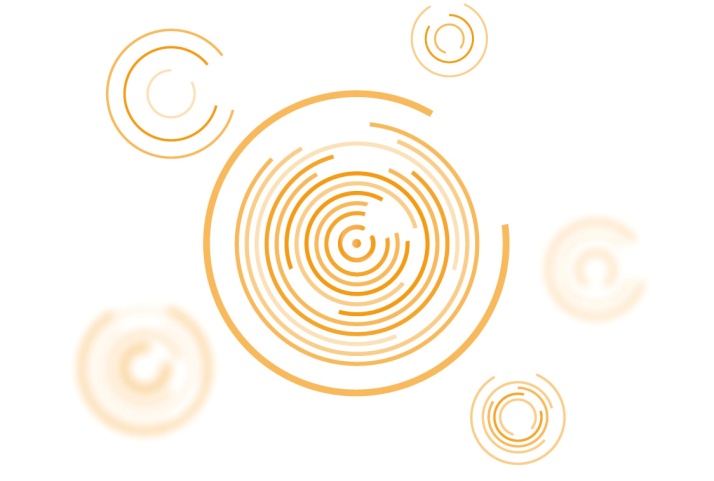 Pozitia #10
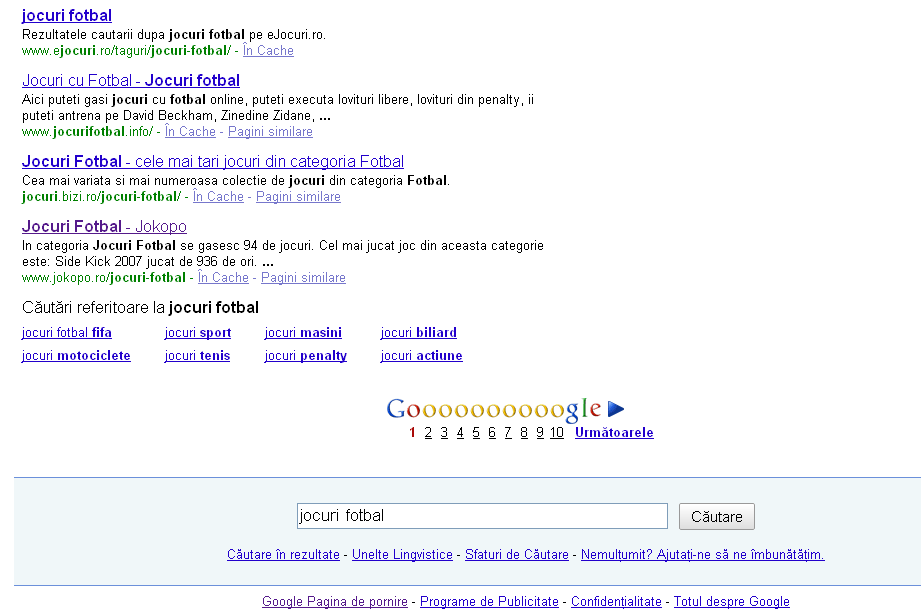 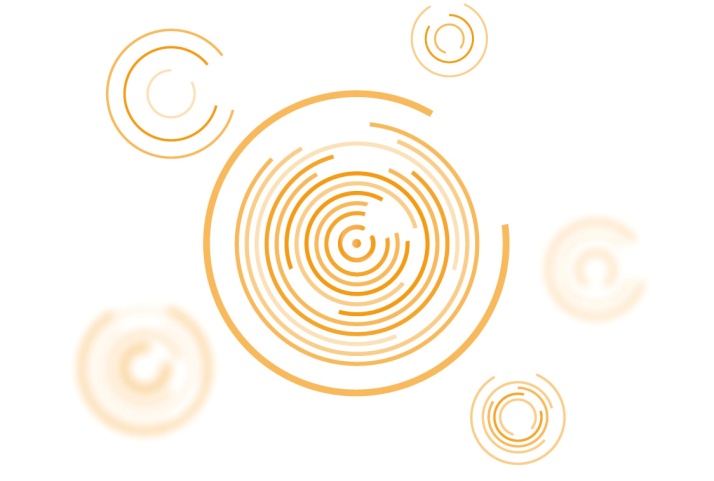 Putem verifica si cu Google Webmaster Tools
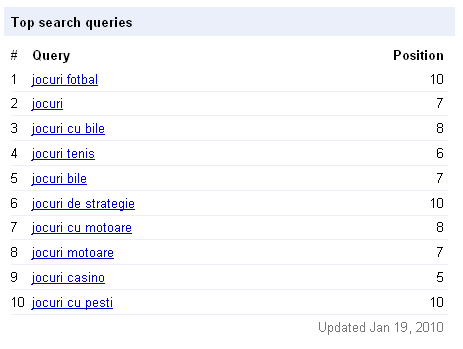 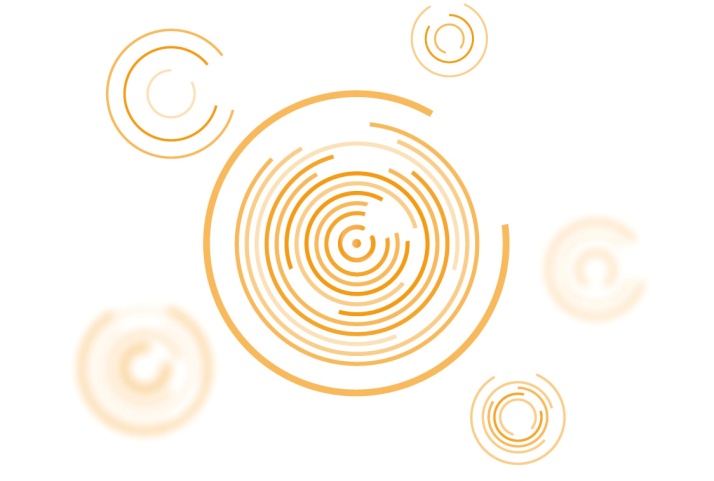 Ce trafic imi vine acum.
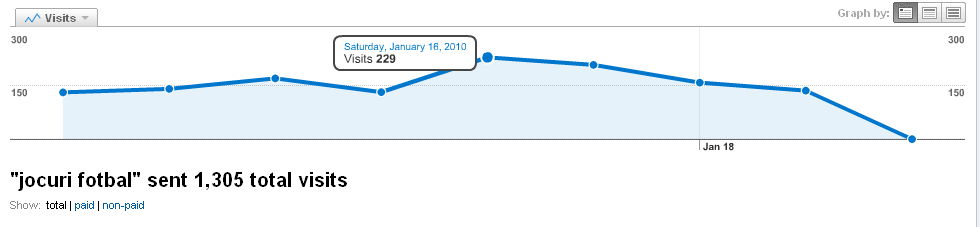 Pozitia #10 imi aduce ~200 de vizite pe zi.
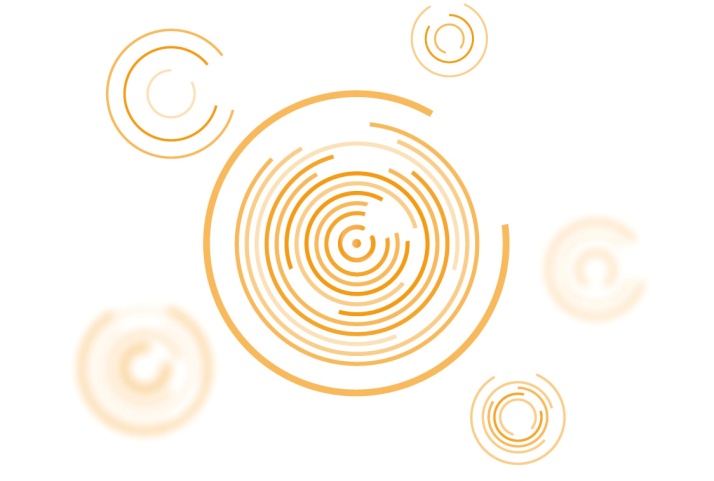 Daca tinem cont de statistici
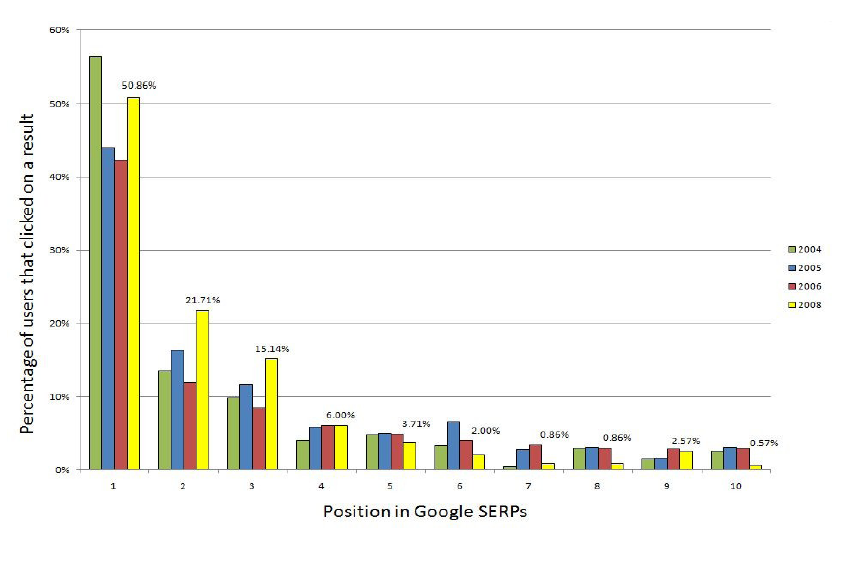 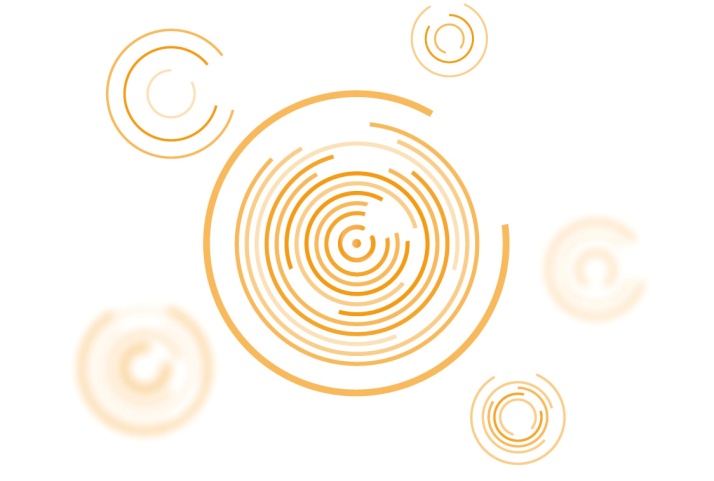 Obiectiv pozitia #5
0.57 ……. 200
3.71 ……. X

X= (3.71*200)/0.57 = 1300 vizite pe zi din cuvantul “jocuri fotbal”
Estetica: titlu, descriere, url
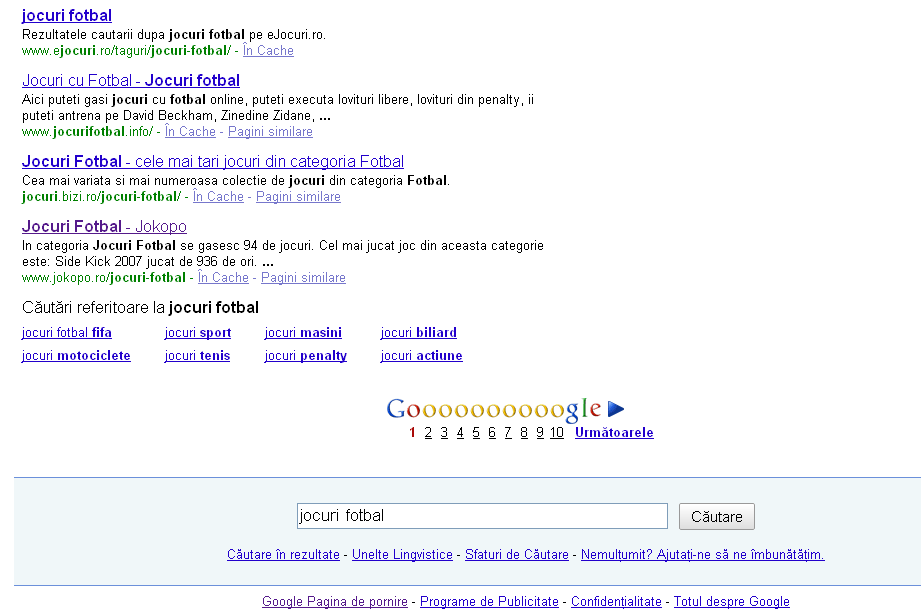 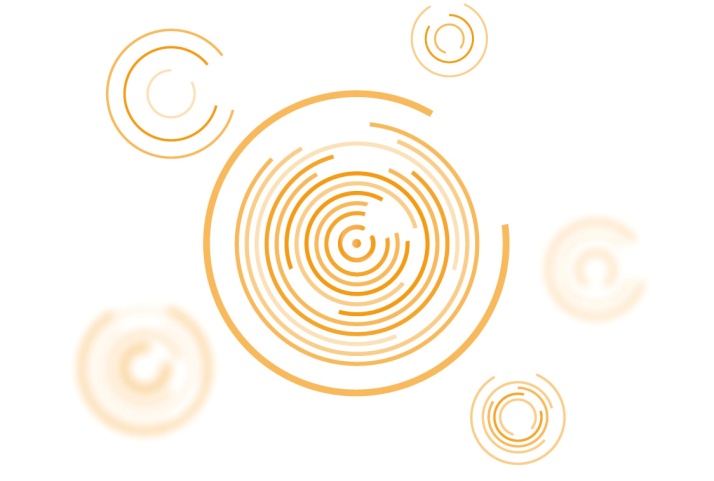 Linkuri catre pagina /jocuri-fotbal
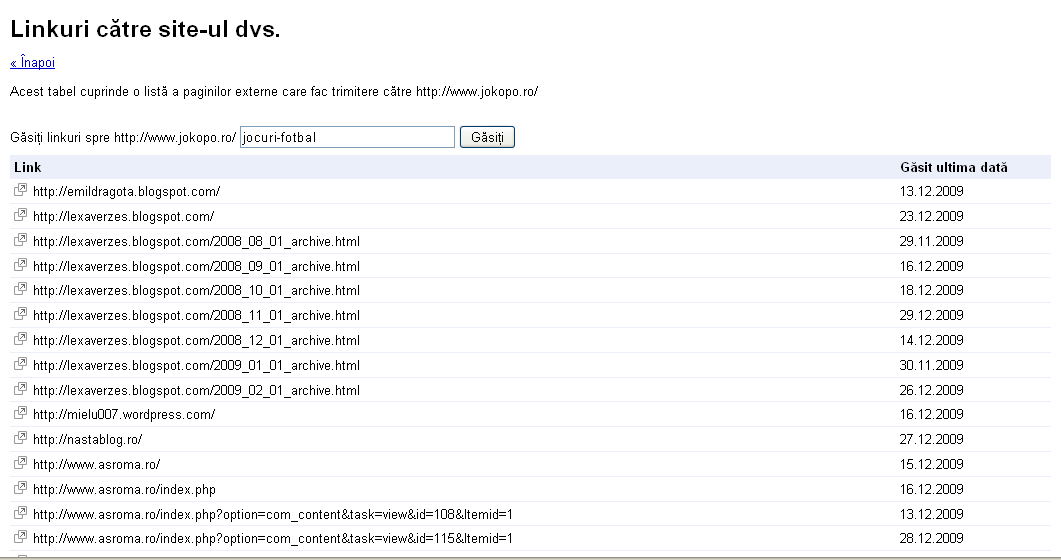 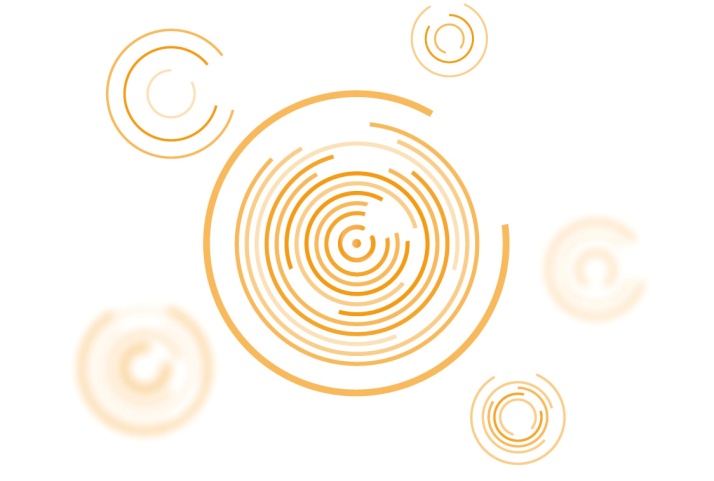 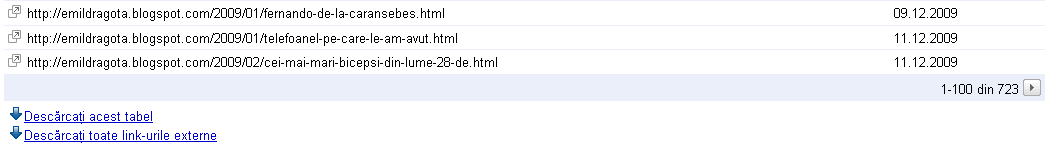 Partener http://www.asroma.ro
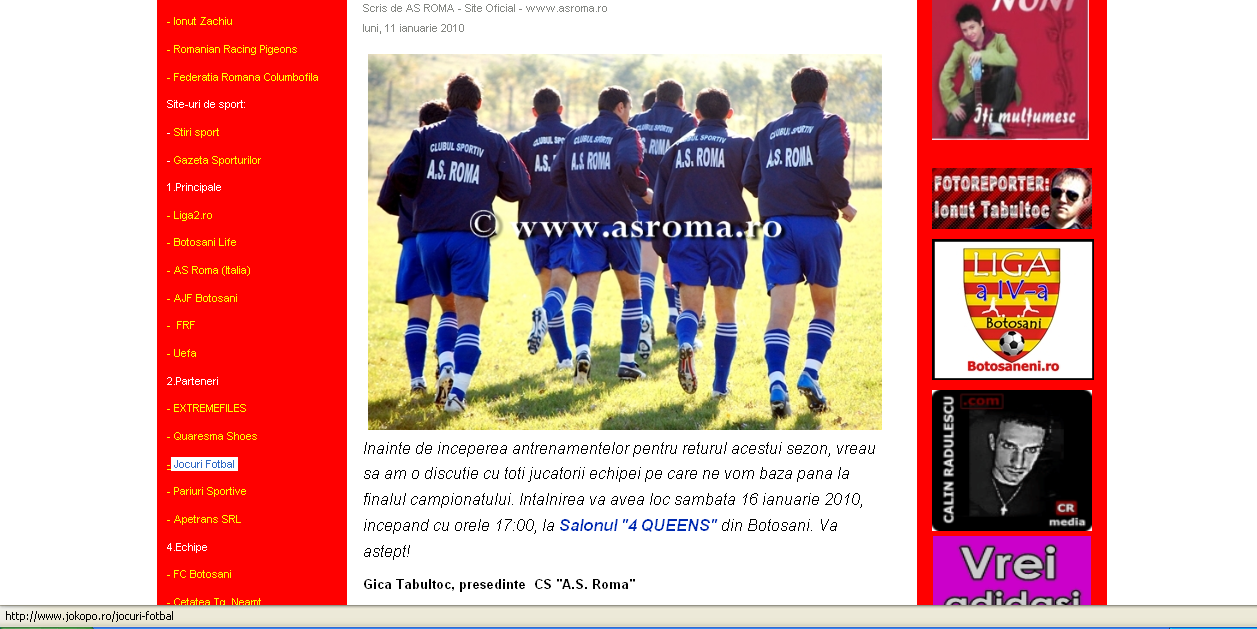 Partener http://www.games-arena.ro/
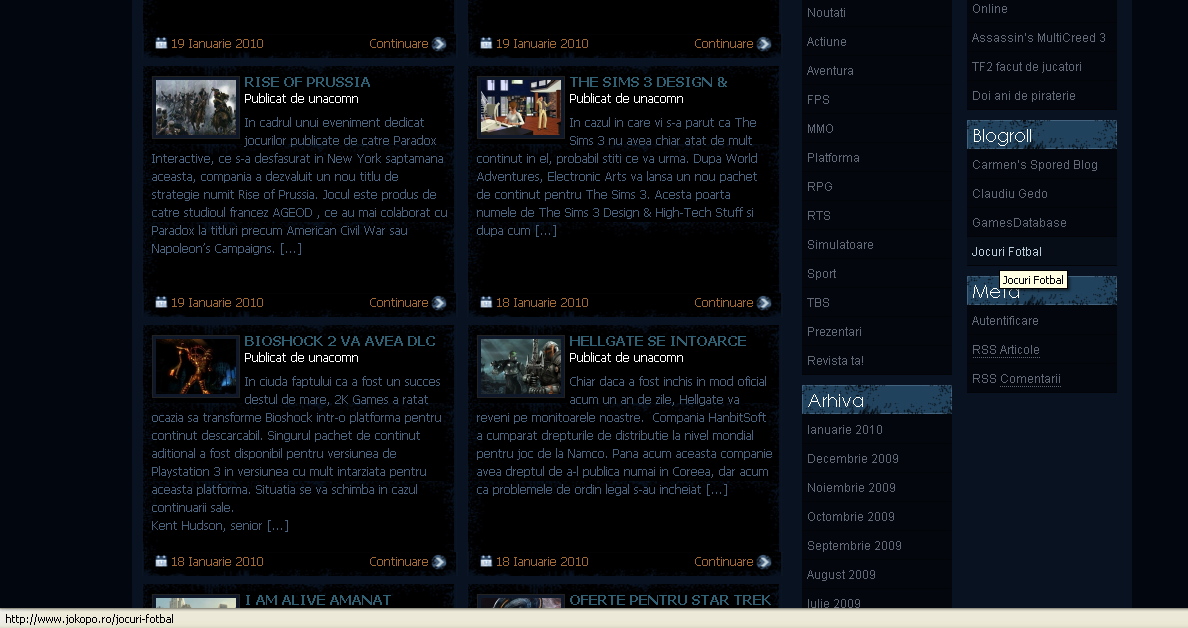 Partener http://emildragota.blogspot.com
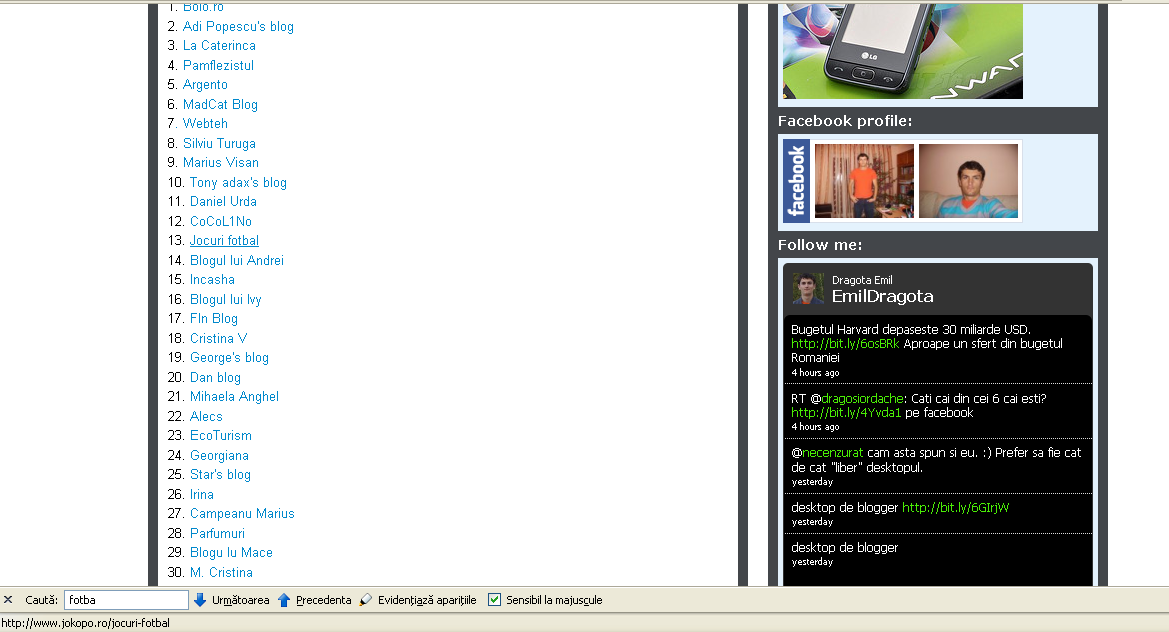 Partener http://lexaverzes.blogspot.com/
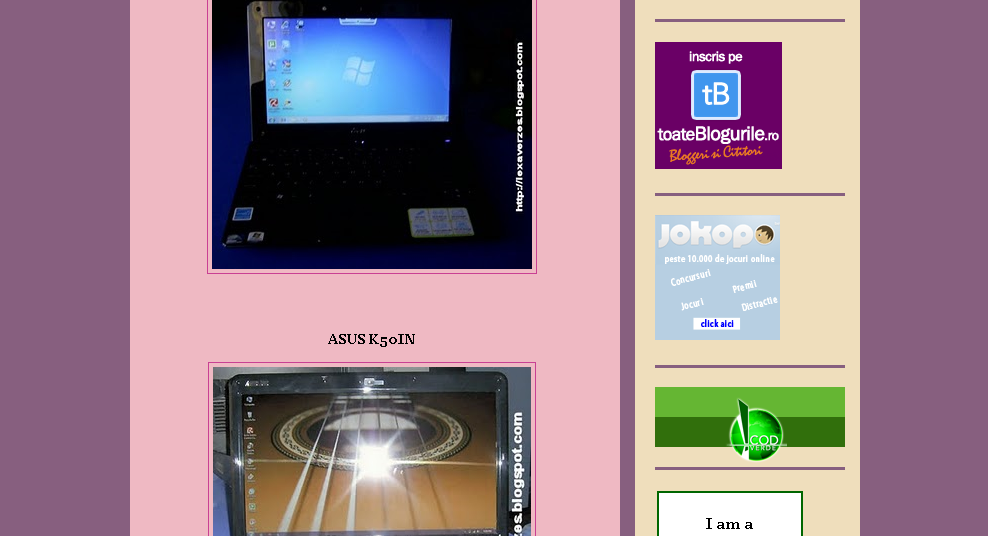 Verificam in Google Webmaster Tools
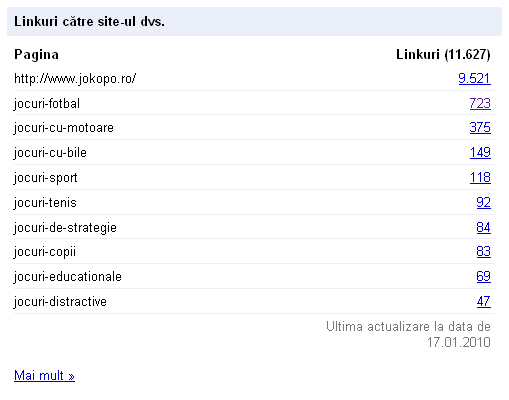 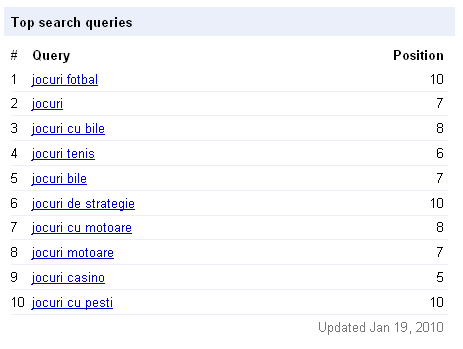 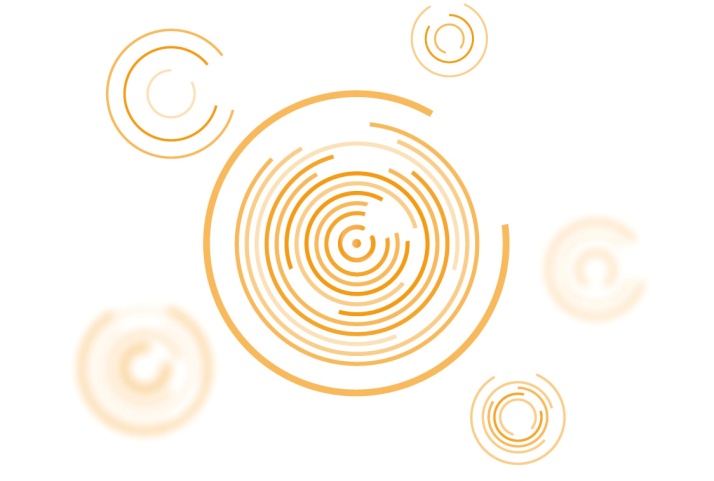 [Speaker Notes: Intrebari:cati stiu sintaxa pentru rescrierea linkurilor]
… si Google Analytics
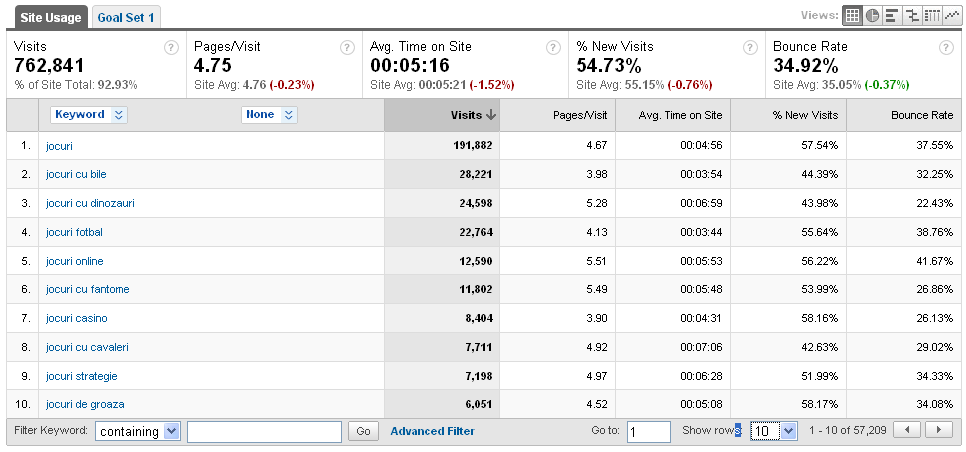 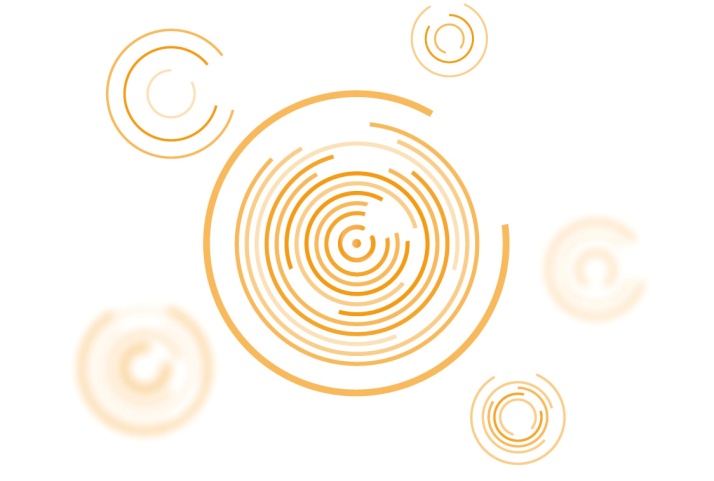 [Speaker Notes: Intrebari:cati stiu sintaxa pentru rescrierea linkurilor]
Si asta a fost doar pentru o categorie, dar avem 200
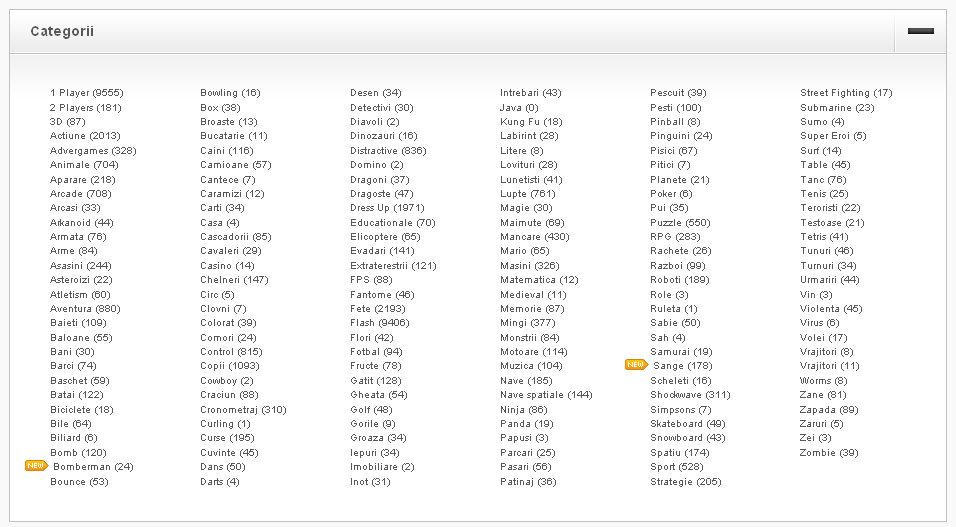 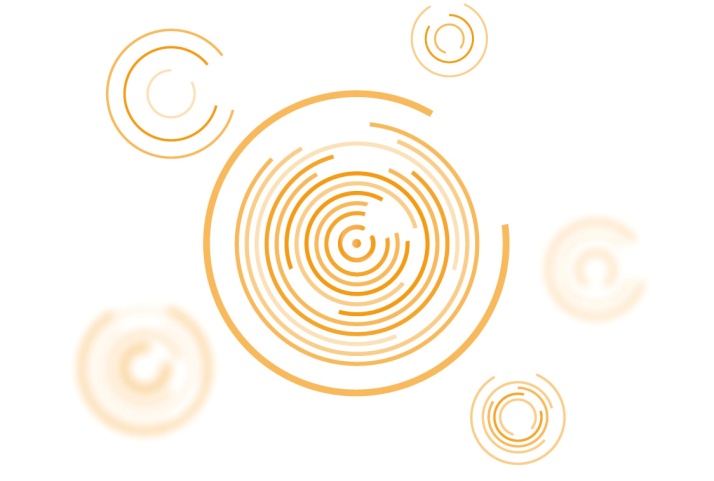 [Speaker Notes: Intrebari:cati stiu sintaxa pentru rescrierea linkurilor]
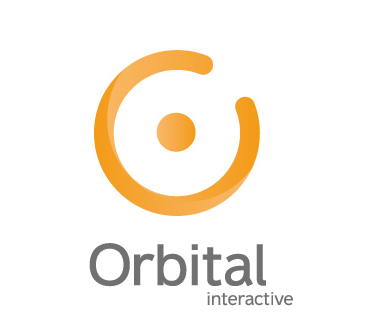 Multumesc!


Twitter: @sorindraghiciHttp:// www.sorindraghici.ro
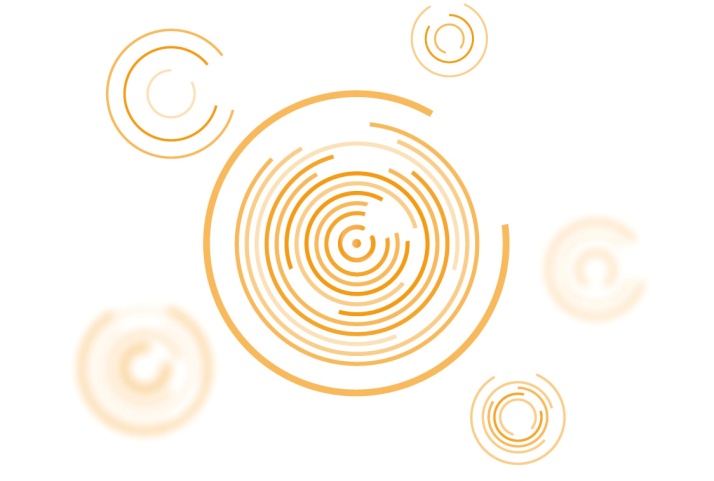